SkoleudviklingssamtaleUngdommens Uddannelsesvejledning 09.02.2023
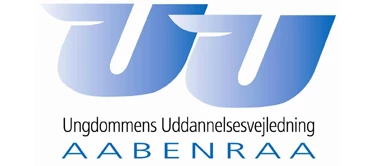 Dagsorden
Ungdommens Uddannelsesvejledning


De seks strategiske mål


Fremadrettede aftaler
Ungdommens uddannelsesvejledning
Fokus på og udvikling af kerneopgaven:
Vejledning om uddannelse og erhverv for unge og forældre fra 8. klasse til det 25. år.
Sparring for skoler 
Samarbejde med ungdomsuddannelserne


Ungeindsatsen

Indtægtsdækket virksomhed
De seks strategiske målFolkeskolen i Aabenraa kommune – sammen om et trygt og fagligt fundament for Det gode liv
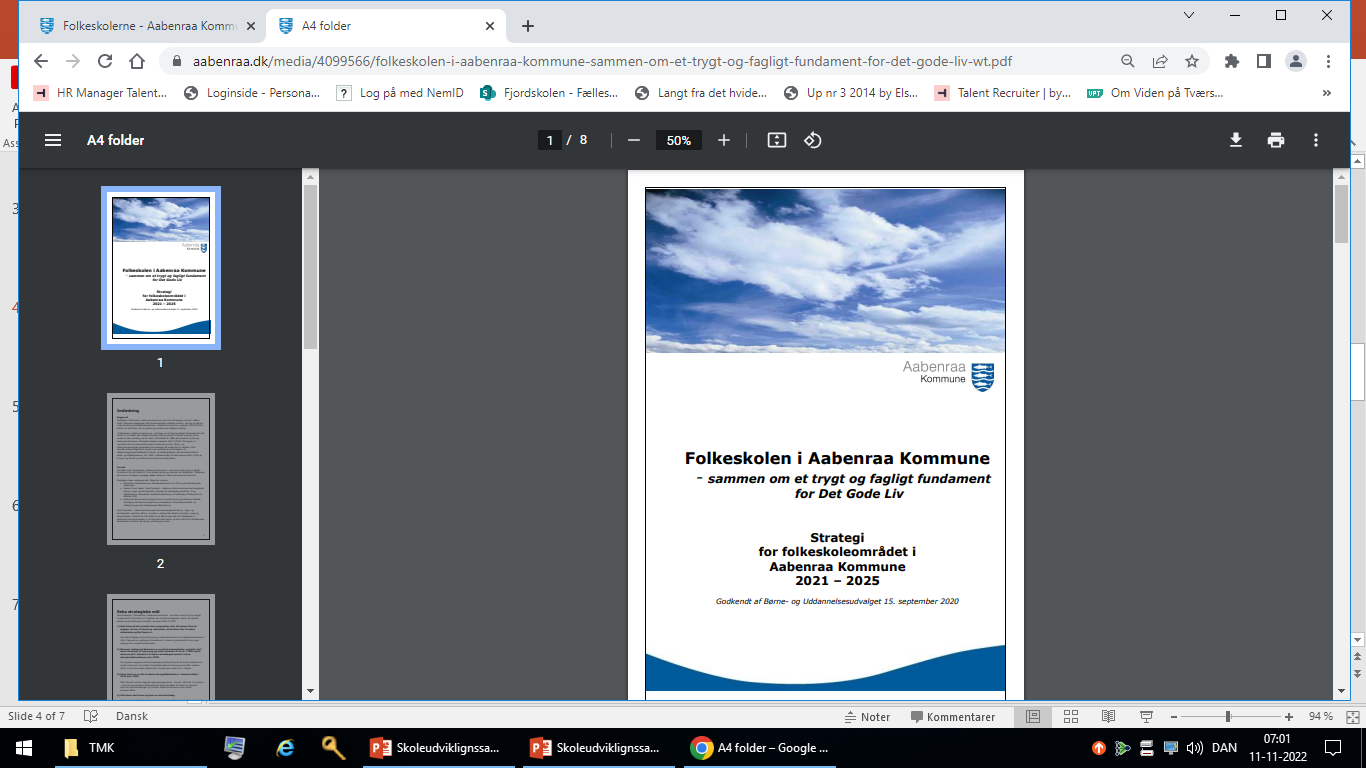 Med fokus på den enkelte elevs progression skal alle elever blive så dygtige, de kan, til dansk og matematik, så de bliver klar til videre uddannelse og Det Gode Liv.
Eleverne i Aabenraa Kommune er en del af grænselandet, og derfor skal deres kendskab til tysk sprog og kultur fremmes år for år.
Flere elever er en del af stærke læringsfællesskaber i almenområdet i 2025 end i 2020. 
Alle elever skal trives og have en sund skoledag. Trivsel er centralt i folkeskolen. 
 IT og digitalisering er et vilkår i den moderne verden. Derfor skal eleverne i skolen tilegne sig fremtidens kompetencer. 
Alle elever arbejder i løbet af et skoleår aktivt med bæredygtig udvikling gennem FN´s verdensmål.
2) Andel elever i uddannelse 1 år og 2 mdr. efter 9. klasse skal være stigende

3) 30% af en ungdomsårgang skal i 2025 vælge en erhvervsuddanelse direkte efter grundskolen

4) 90% af 25-årige har gennemført en ungdomsuddanelse i 2030
2020+2021
Corona år.
Krævede stor tilpasning

Svært at have føling med eleverne hjemmefra.

Udskiftning i ledelse og medarbejdere
2022/2023
Et år, hvor vi har genbesøgt vores praksis, og afprøver nye tiltag.

Grundskolen
Ungevejledningen (15-17)
Ungevejledning (18-24)
Grundskolen
Kollektiv vejledning
Uddannelse og job
Introduktionskurser
Brobygning
Erhvervspraktik
Åbent hus
Uddannelsesaften
Karrieremesse
Individuelle vejledningsplaner med ”IUP” elever.
Forældremøder
Møder med skoleledelse og lærer
Møder vedr. elever på særlige vilkår ift. fx. § praktik. eller arbejdspraktik
PLF SSA+ PLF UDS
Grundskole prøvehandlinger
Individuelle samtaler for usikre elever i 9. klasse

Udvidet kollektiv vejledning (workshop) i forhold til EUD og GYM

Udvikling af undervisningsforløb til efterbehandling af erhvervspraktik, samt støtte til afvikling af forløbet.

Fortsættelse og udvidelse af Åben virksomhed

Afprøvning af gruppevejledning i 10. klasse.
Ungevejledning
Alle 15-17 årige skal være i gang.

Tilbud til 18-24 årige

Limen i KUI 
Ungevejledning
Fokus på hurtig kontakt til 15-17 årige

Opsøgende vejledning til 18-24 årige

Tværfagligt samarbejde i KUI

Samarbejde med ungdomsuddannelserne ift. frafaldstruede elever
Ungevejledning
VP og VP+

UU-mentor

Vejledningscafe for 15.-17. årige

Opsøgende vejledning 18-24 årige, der ikke er i gang

FGU
Fokus fremadrettet
Ændring af nationale målsætninger?

NEET gruppen, hvordan arbejder vi med dem i KUI? (470)

Styrkelsen af almenområdet
Skal vi genbesøge vores aftaler med skolerne ift. elever, der er inkluderet?

Bekymring ift. elever der har været inkluderet på særlige vilkår, ift. hvordan vi kan arbejde med dem i ungeindsatsen.
Fremadrettede aftaler mellem UU  og forvaltningen
UU forsætter med at udvikle vejledningen i grundskolen så den understøtter skolernes arbejde med Styrkelsen af almenområdet.

UU skal fortsat have fokus på de nationale målsætninger ift. at sikre at de unge gennemfører en ungdomsuddannelse og at de unge kender erhvervsuddannelsesmulighederne.

UU fortæller sit arbejde i Ungeindsatsten ift. at understøtte den tværfalige og koordinerede indsat for unge, der ikke er i uddannelse. Herunder opsøgende vejledning til unge der ikke er i gang. 
UU vil derudover undersøge uforløst potentiale mellem UU, Jobcenter og Ungdomsskole ift. etablering af fritidsjob for unge.